Predicting Reputation Risk
Manajemen Krisis
Pertemuan 10
Overview
Almost every reputation risk is predictable.
A good predict capability is complex.
Involves anticipating risks to reputation as early & as completely as possible, understanding how, when, and why they might develop, and assessing the impacts they might have on organization if they develop in certain ways. 
Assesment then must be factored into the organization’s strategic decision-making and operations to prevent the risk from happening, prepare for it, resolve it before it becomes a crisis, or respond to it if prevention and mitigation fail.
Organizational resilience start with knowing what could happen of a sudden and potentially catastrophic nature. 
Usually led by HSSE
Predicting incidents is important
Communication area
Predict
Horizon scanning
Stakeholder engangement
Listen and learning 
Reputation risk assesments
Scenario planning
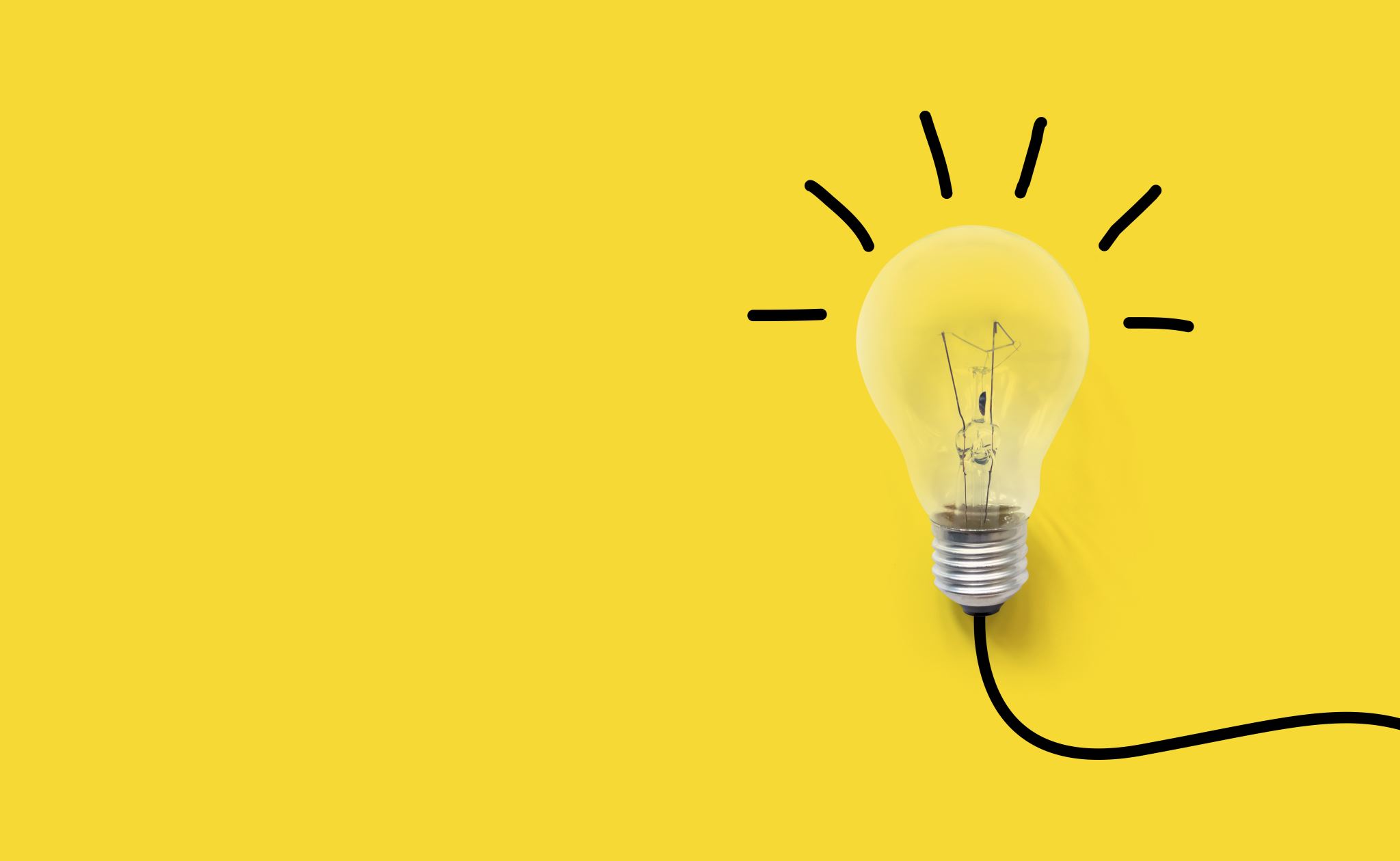 Highlights
The communications function has a significant coordinating or leading role to play in predicting and assessing the potential impacts of issue-based reputation risks. 
Large organizations have many internal and external source from which to get information; having the capability to turn this ‘information in’ into usable analysis of reputation is the key to good horizon scanning.
Stakeholder engangement –listening to and understanding stakholders- is a prerequisite to good horizon scanning. It is better to engage with stakeholders directly rather than just read about their views in the media.
Highlights
Highlights
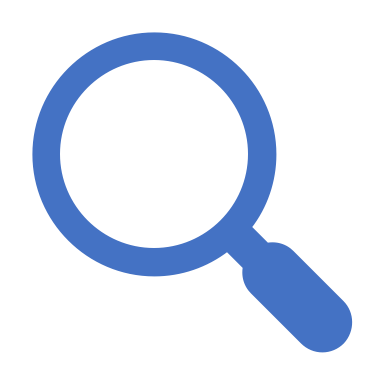 A full reputation risk assessment ensures the reputation lens is applied to identified risks; it should include a recommended reputation strategy to show how identified and assessed risk can be mitigated. Risks that are high but are still seen to be manageable through a competent team delivering a reputation strategy may still worth taking. 
As very few reputation risks are entirely new, organizations must learn the lesson from the past –both from within their organization and from peers/competitors.
Source:
Chapter 10: Predicting Reputation Risk 
Crisis, Issues, and Reputation Management, Andrew Griffin, p.123-141